Seminář diplomové práceXSDIP
20. 02. 2025
Olomouc
Autor: Ing. Jaroslav Škrabal, Ph.D.
Výběr tématu diplomové práce
Téma diplomové práce (dále jen „DP“) musí být v souladu se studijním programem MVŠO:
Ekonomika a management.
Téma DP musí odpovídat odbornému zaměření:
Ústavů;
Možnost vlastního návrhu, který schvaluje vedoucí práce.
Téma musí být relevantní a přínosné (praktický přínos)
2/46
Výběr tématu diplomové práce
Téma DP musí být v souladu se studijním programem MVŠO:
Ekonomika a management
Téma DP musí odpovídat odbornému zaměření ústavů.
Ústavy:
Ústav podnikové ekonomiky a podnikání
Ústav financí a účetnictví
Ústav aplikované matematiky a IT
Ústav ekonomie a hospodářství regionu
Ústav managmentu
Ústav lidských zdrojů
Ústav marketingu a multimédií
Ústav inovací ve zdravotnictví
3/46
Výběr tématu diplomové práce
Témata DP v rámci akademického roku 2024/2025:
Strategický management vybraného podniku
Strategický management ve vybrané organizaci
Strategická řízení v konkrétním podniku
Ekonomické aspekty výstavby a provozu datových center
Statistické vyhodnocení rozhodování airsoftových hráčů
Statistická zpracování studijních výsledků studentů bakalářského studijního programu Ekonomika a management
Zdraví a udržitelný rozvoj
Využití umělé inteligence v marketingové praxi: Implementace AI při optimalizaci reklamního obsahu
Návrh implementace metody Balanced Scorecard ve strojírenském podniku
Zhodnocení vybraných variant vozidel a navržení způsobu jejich financování v konkrétním podniku
Zhodnocení investičních variant a navržení způsobu jejích financování ve strojírenském podniku
4/46
Výběr tématu diplomové práce
Témata DP v rámci akademického roku 2024/2025:
Srovnání výkonnosti vybraných podniků
Využití umělé inteligence při tvorbě a implementaci strategického plánu v malé firmě
Řízení rizik v rámci účetních procesů zvoleného ekonomického subjektu
Volné téma
Aplikace behaviorálních nástrojů v praxi
Aplikace behaviorálních nástrojů v praxi
Strategické řízení ve vybrané organizaci
Role spotřebitelů v podpoře cirkulární ekonomiky a bezobalových obchodů
Investice do nemovitostí jako forma diverzifikace investičního portfolia
Podmínky výkonu podnikání při souběžném výkonu pracovního poměru
Faktory vnitřní motivace manažerů
Faktory ovlivňující vnímání motivace v systémech odměňování u studentů  a pracujících.
Finanční analýza firmy  Sonnnentor s.r.o.
5/46
Výběr tématu diplomové práce
Termín vypsání témat závěrečných prací (vedoucím):
17. 3. 2025 – 23. 3. 2025
Návrhy vlastních témat studentů ve spolupráci s vedoucím práce:
24. 3. 2025 – 25. 6. 2025
Přihlašování studentů k tématům (vlastním nebo předem stanoveným)
24. 3. 2025 – 25. 6. 2025
6/46
Zadání závěrečné práce
Obsahuje název práce v ČJ/AJ
Stanovení cílů a metodologie
Harmonogram vypracování
Seznam doporučené literatury
Editace závěrečné práce (BP/DP) provádí student vždy se souhlasem vedoucího závěrečné práce.
Podrobnosti viz:
Praktický průvodce zadáním ZP MVŠO
7/46
Zadání závěrečné práce
Struktura zadání DP
Název práce v českém/slovenském a anglickém jazyce
Název práce by měl stručně vystihovat, o čem práce bude.
Zpravidla odpovídá formulaci tématu práce.
Harmonogram vypracování práce
Stanovujeme s vedoucím práce harmonogram závěrečné práce, a to z několika důvodů: organizaci času, snížení stresu, pravidelné kontroly, stanovení priorit, efektivní využití zdrojů, podpora v komunikaci s vedoucím závěrečné práce.
Rámcový obsah závěrečné práce
Zde uvádíme, čím se práce bude zabývat, s jakým cílem, jak tohoto cíle chceme dosáhnout a jaká bude struktura práce. 
Předpokládaný rozsah práce
Rozsah 60-80 normostran (min. 110 000 znaků).
Seznam odborné tuzemské a zahraniční literatury 
U diplomových prací je stanoveno 7 českých a 3 zahraniční (cizojazyčné) zdroje. 
Samozřejmě finální seznam literatury v samotné práci bude rozsáhlejší, a to v návaznosti na dané téma závěrečné práce.
8/46
Zadání závěrečné práce
https://www.mvso.cz/files/zadani-zaverecne-prace-na-mvso-prakticky-pruvodce-2024.pdf
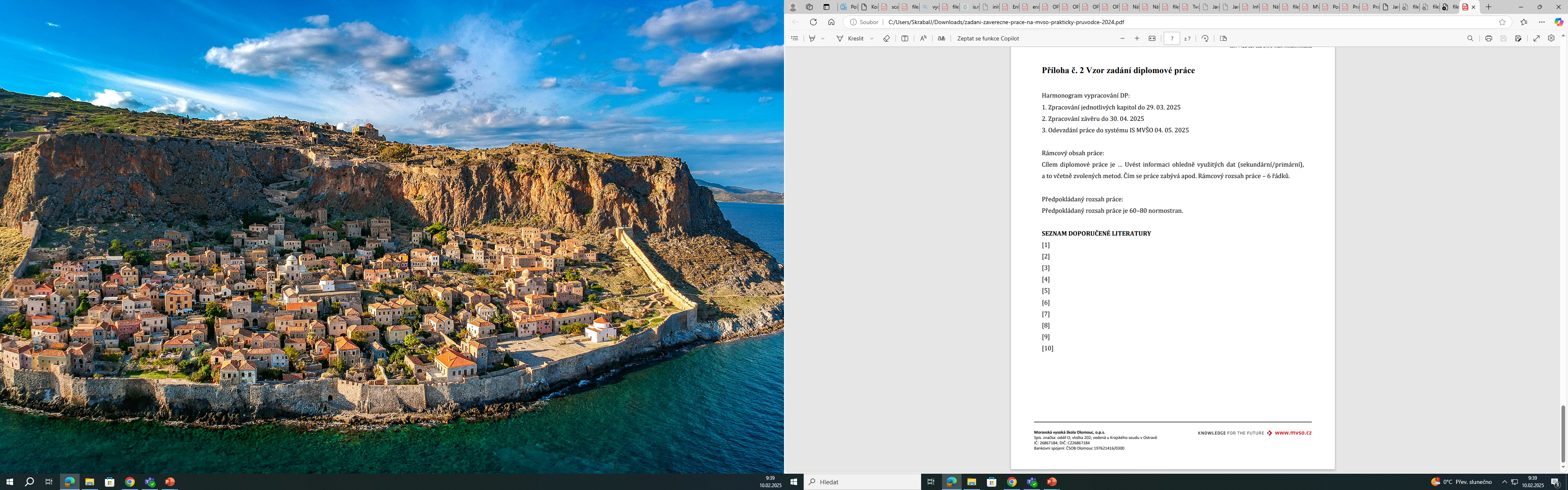 9/46
Cíl práce
Cíl musí být jasný, srozumitelný a konkrétní – student by měl hned vědět, co se bude zkoumat.
Cíl by měl být specifický, měřitelný, dosažitelný, realistický a časově ohraničený (SMART).
Cíl je jen jeden.
Cíl musí být měřitelný – měl by umožnit objektivní vyhodnocení výsledků.
Cíl musí být dosažitelný a realistický – nesmí být příliš obecný nebo abstraktní.
Cíl musí odpovídat metodologii výzkumu – výběr metod (kvalitativní, kvantitativní) musí umožnit dosažení cíle.
10/46
Výzkumné otázky a hypotézy
Co jsou výzkumné otázky:
Otevřené otázky zaměřené na zkoumání problému.
Výzkumné otázky rozvíjejí cíl a pomáhají strukturovat výzkum.
Mají podobu „Jak?“, „Proč?“, „Jaké faktory/atributy...?“
Jsou klíčové v kvalitativním výzkumu:
Kvalitativní výzkum se zaměřuje na hlubší porozumění jevům, lidským zkušenostem a významům prostřednictvím analýzy slov, chování a kontextu, nikoli čísel.
11/46
Výzkumné otázky a hypotézy
Co jsou hypotézy:
Tvrzení, které lze testovat.
Předpokládají vztah mezi dvěma nebo více proměnnými.
Mají formát „Pokud X, pak Y“.
Používají se v kvantitativním výzkumu:
Kvantitativní výzkum se zaměřuje na měřitelná data, statistické analýzy a číselné výstupy, které umožňují objektivní ověření hypotéz.
12/46
Výzkumné otázky a hypotézy
Výzkumné otázky:
Jsou obecnější a otevřené,
Zaměřené na porozumění jevu,
Často v kvalitativním výzkumu, ale i kvantitativním výzkumu.

„Jak digitalizace ovlivňuje výuku ekonomie na vysokých školách?“
13/46
Výzkumné otázky a hypotézy
Výzkumné otázky:
"Cílem práce je analyzovat vliv digitalizace na výuku ekonomie na vysokých školách a identifikovat její přínosy a výzvy pro studenty i vyučující.„
Výzkumné otázky:
VO1: Jak digitalizace ovlivňuje výuku ekonomie na vysokých školách?
VO2: Jaké digitální nástroje jsou nejčastěji využívány ve výuce ekonomie a jaký mají dopad na efektivitu učení?
VO3: Jaké jsou hlavní výhody a nevýhody digitalizace z pohledu studentů a vyučujících?
14/46
Výzkumné otázky a hypotézy
Hypotézy:
Jsou konkrétní a testovatelné,
Předpokládají vztahy mezi proměnnými,
Často v kvantitativním výzkumu.

„Digitalizace výuky ekonomie na vysokých školách vede k lepším výsledkům studentů“
15/46
Příklady výzkumných otázek
Jak digitalizace ovlivňuje výuku na vysokých školách?
Jaké faktory přispívají k motivaci zaměstnanců?
Jak pandemie ovlivnila chování spotřebitelů?
Jaký je vztah mezi pracovní spokojeností a produktivitou?
16/46
Výzkumné otázky a hypotézy
Hypotézy:
"Cílem práce je analyzovat dopad digitalizace na výsledky studentů ve výuce ekonomie na vysokých školách a ověřit, zda digitální nástroje zlepšují jejich akademické výsledky.„
Hypotézy:
𝐻0 (nulová hypotéza): Digitalizace výuky ekonomie na vysokých školách nemá statisticky významný vliv na výsledky studentů.
𝐻1 (alternativní hypotéza): Digitalizace výuky ekonomie na vysokých školách vede k lepším výsledkům studentů.
17/46
Příklady hypotéz
Studenti, kteří používají digitální nástroje, dosahují lepších výsledků.
Vyšší mzda vede k vyšší pracovní spokojenosti.
Lidé, kteří pracují z domova, mají nižší stresovou zátěž.
Zvýšení marketingového rozpočtu vede k vyššímu prodeji.
18/46
Proč se zaměřit raději na výzkumné otázky?
Výzkumné otázky umožňují hlubší analýzu problému.
Hypotézy mohou být příliš omezující, pokud nejsou dobře formulované.
Odpovídání na výzkumné otázky vede k bohatším závěrům.
Většina diplomových prací by měla být založena na výzkumných otázkách, ne na hypotézách.
19/46
Práce s literaturou
Používat odborné a vědecké zdroje:
Monografie, odborné knihy;
Recenzované vědecké články:
Scopus
https://www.scopus.com/home.uri
WoS
http://bit.ly/4huS8C2
Google Scholar
https://scholar.google.com/schhp?hl=cs
ScienceDirect
https://www.sciencedirect.com/
Výzkumné studie;
Vládní a institucionální zprávy.
20/46
Práce s literaturou
Vyhnou se neodborným zdrojům:
Wikipedie, blogy, média (pokud nejsou akademické);
Neověřené články a populárně-naučné publikace.
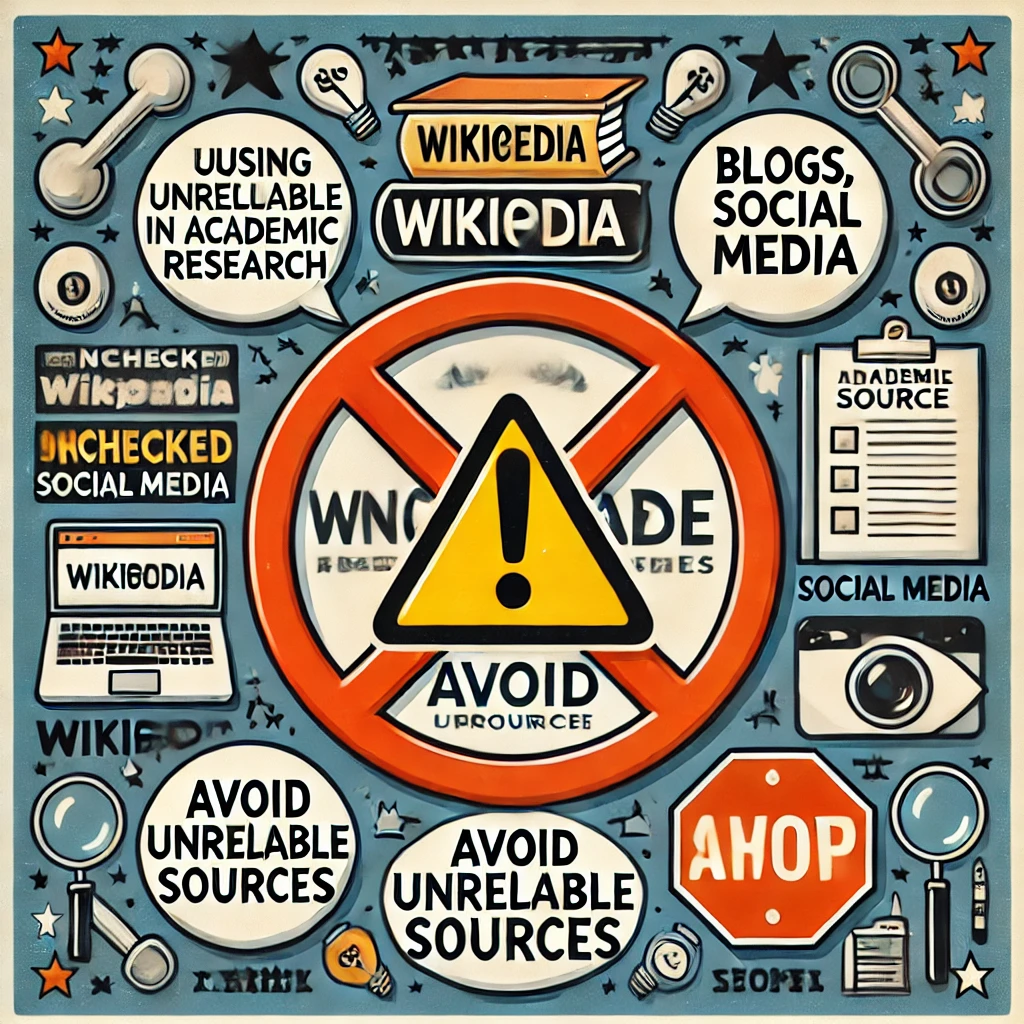 21/46
Práce s literaturou
Kde hledat kvalitní literaturu:
Databáze a akademické vyhledávače:
Google Scholar – obecné akademické články
Scopus, Web of Science (WoS) – vědecké a recenzované články
JSTOR, ProQuest, ScienceDirect – specializované publikace
Česká národní knihovna, Knihovny univerzit – e-knihy, závěrečné práce
Citační manažery: 
Zotero, Mendeley, EndNote – organizace citací, generování seznamu literatury
22/46
Práce s literaturou
Co je důležité při čtení odborných textů?
Zaměřte se na abstrakt a závěr:
shrnují hlavní myšlenky.
Čtěte klíčové kapitoly a metodologii:
relevantnost výzkumu.
Hodnoťte důvěryhodnost zdroje:
citace, autor, vydavatel.
23/46
Práce s literaturou
Jak si efektivně dělat poznámky?
Shrňte klíčové myšlenky do vlastních slov.
Zvýrazněte užitečné citace pro budoucí použití.
Používejte digitální nástroje (Evernote, Notion, OneNote)
24/46
Práce s literaturou - citování
Citování v textu je klíčovým prvkem akademického psaní a slouží k označení zdrojů, ze kterých autor čerpá. 
Harvardský styl využívá systém autor-datum, kdy je v textu uvedeno příjmení autora, rok vydání a v případě přímé citace i stránka.
25/46
Práce s literaturou - citování
Přímá citace:
Jedna věta v přímé citaci:
„Digitalizace ve vzdělávání přináší nové výzvy“ (Novák, 2020, s. 25).
Více vět v přímé citaci:
„Digitalizace zásadně mění způsoby výuky a učení. Studenti mají přístup k více zdrojům, což ovlivňuje jejich chování při studiu" (Svoboda, 2019, s. 56–57).
26/46
Práce s literaturou - citování
Nepřímá citace:
Pokud shrnujete obsah zdroje vlastními slovy, není třeba uvádět číslo stránky.
Jednoduchá parafráze:
Novák (2020) uvádí, že digitalizace přináší nové výzvy ve vzdělávání.
Parafráze na konci věty:
Výzkum naznačuje, že digitalizace má pozitivní vliv na vzdělávání (Novák, 2020).
Parafráze z více zdrojů:
Mnozí autoři se shodují, že digitalizace zlepšuje efektivitu výuky (Novák, 2020; Svoboda, 2019; Dvořák, 2018).
27/46
Práce s literaturou - citování
Dva autoři:
Pokud má zdroj dva autory, uvádí se obě jména spojená spojkou "a".
(Novák a Svoboda, 2021)
Podle Nováka a Svobody (2021) digitalizace zlepšuje výsledky studentů.
28/46
Práce s literaturou - citování
Tři autoři:
(Novotný, Svobodová a Král, 2022)
Novotný, Svobodová a Král (2022) analyzovali dopad online vzdělávání na akademické výsledky.
29/46
Práce s literaturou - citování
Citování čtyř a více autorů:
České zdroje (a kol.)
(Havránek a kol., 2024)
Havránek a kol. (2024) se zaměřili na analýzu hybridního vzdělávání.
(Němec a kol., 2022)
Němec a kol. (2022) uvádějí, že digitalizace ovlivňuje kvalitu výuky na vysokých školách.
(Procházka a kol., 2020)
Procházka a kol. (2020) identifikovali hlavní bariéry při přechodu na e-learning.
30/46
Práce s literaturou - citování
Citování čtyř a více autorů:
Anglické zdroje (et al.)
(Johnson et al., 2024)
Johnson et al. (2024) tvrdí, že digitální technologie přinášejí nové výzvy do vzdělávání.
(Smith et al., 2023)
Smith et al. (2023) zkoumají vliv umělé inteligence na vzdělávací systémy.
 (Brown et al., 2021)
Brown et al. (2021) konstatují, že online výuka ovlivňuje motivaci studentů.
31/46
Práce s literaturou - citování
Rozdíl v českém a anglickém stylu:
„et al." = používá se u anglických publikací.
„a kol." = používá se u českých publikací.
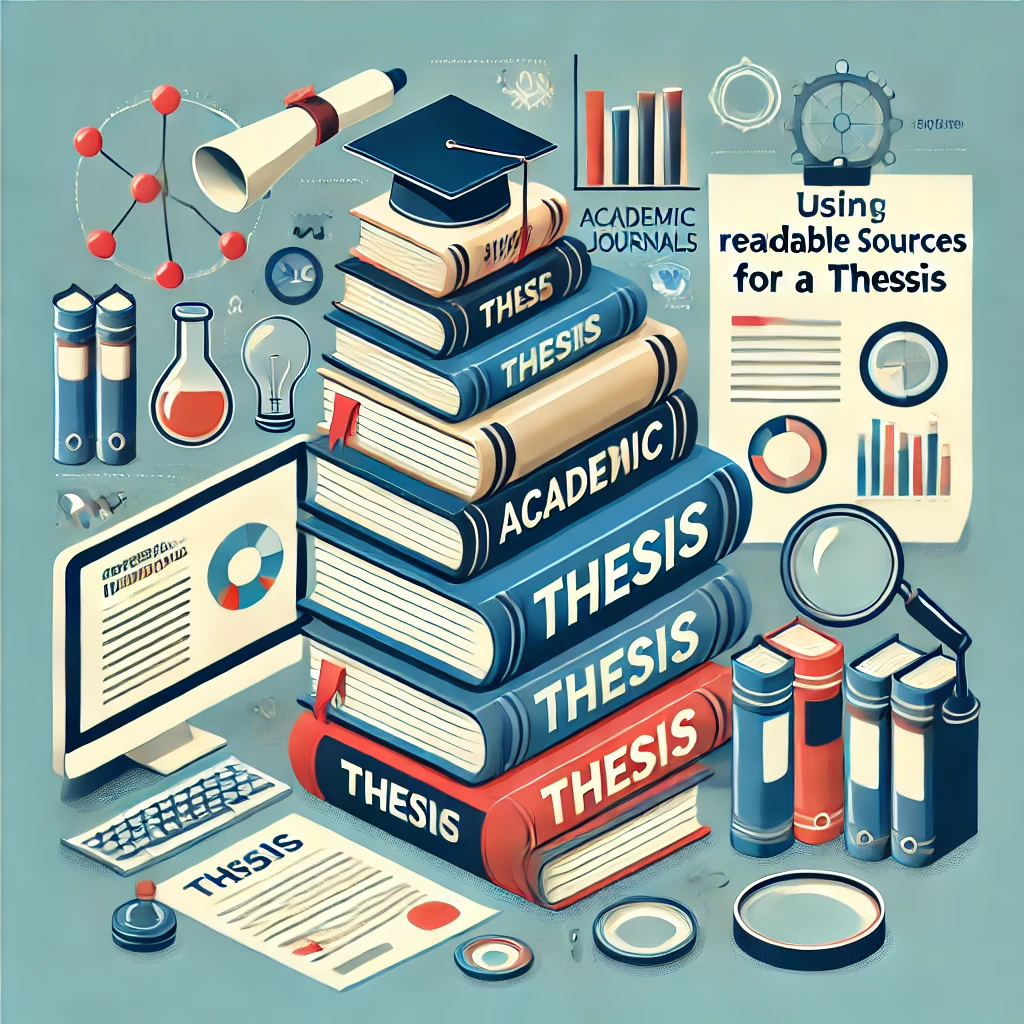 32/46
Práce s literaturou - citování
Shrnutí pravidel pro citování více autorů v Harvardském stylu (ISO 690):
33/46
Formální náležitosti DP
Rozsah DP práce: 
60 – 80 normostran (min. 110 000 znaků).
Doporučená struktura:
Úvod
Teoretická část (1 – 2 kapitoly)
Metodická část (1 kapitola)
Empirická část (1 – 2 kapitoly)
Závěr
Správné formátování dle šablony MVŠO
60 – 80 normostran (min. 110 000 znaků).
34/46
Jazyková stránka diplomové práce
Psaní diplomových prací v trpném rodě není náhodné. 
Hlavním cílem je zdůraznit objektivitu výzkumu a eliminovat osobní vliv autora na text, což odpovídá vědeckému stylu. 
V diplomových pracích není kladen důraz na autora, ale na výzkumné procesy, analýzy a získané výsledky.
35/46
Jazyková stránka diplomové práce
Diplomová práce je vědecký text, kde je důležitý proces výzkumu a jeho výsledky, nikoli osobní názor autora. 
Trpný rod pomáhá eliminovat přílišnou subjektivitu a přibližuje práci standardům odborných publikací.
Příklad:
Správně: „V práci je zkoumán vliv digitalizace na vzdělávání.“
Nesprávně: „V práci zkoumám vliv digitalizace na vzdělávání.“
36/46
Jazyková stránka diplomové práce
Pokud autor použije aktivní rod, zdůrazňuje sám sebe jako výzkumníka. 
Vědecký styl však preferuje neutrální formulace, kde jsou hlavním předmětem data, metody a výsledky, ne osoba autora.
Příklad:
Správně:  „Bylo zjištěno, že 80 % studentů preferuje online výuku.“
Nesprávně: „Zjistil jsem, že 80 % studentů preferuje online výuku.“
37/46
Jazyková stránka diplomové práce
Pokud by v práci byly některé části psány v aktivním rodě a jiné v trpném rodě, působilo by to nejednotně. 
Udržení trpného rodu pomáhá zajistit profesionální a konzistentní styl v celé diplomové práci.
Příklad:
Správně:  „V teoretické části byly popsány hlavní přístupy k online vzdělávání. Výsledky výzkumu ukazují, že hybridní model je efektivní.“
Nesprávně: „V teoretické části jsem popsal hlavní přístupy k online vzdělávání. Výsledky mého výzkumu ukazují, že hybridní model je efektivní.“
38/46
Jazyková stránka diplomové práce
Kdy lze použít aktivní rod?
V některých částech diplomové práce lze aktivní rod ponechat, ale jen tam, kde je to nutné a přirozené: 
Cíl práce – „Cílem této práce je analyzovat...“
Úvod a závěr – pokud chcete zdůraznit přínos autora.
Interpretace výsledků – pokud se vztahují ke konkrétním krokům .výzkumu
39/46
K procvičení
Vyberete si jedno téma;
Zpracujete a formulujete výzkumné otázky popř. hypotézy;
Své závěry představte ostatním.
40/46
K procvičení
Výběr výzkumného tématu:
Vliv inflace na spotřebitelské chování
Dopad minimální mzdy na zaměstnanost
Chování investorů na finančních trzích
Digitalizace a její dopad na produktivitu podniků
Analýza konkurenceschopnosti českých firem na evropském trhu
Vliv daňové politiky na podnikatelské prostředí
Vliv firemní kultury na výkonnost zaměstnanců
Strategie řízení změn ve firmách během krizí
Motivace zaměstnanců v hybridním pracovním modelu
41/46
K procvičení
Formulace výzkumného cíle
Jasně definovaný – konkrétní a srozumitelný
Měřitelný – umožňující empirické ověření
Dosažitelný – odpovídající metodologii
Cílem práce je analyzovat vliv inflace na spotřebitelské chování domácností v ČR.
Cílem výzkumu je posoudit konkurenceschopnost českých firem na evropském trhu. 
Cílem práce je identifikovat faktory ovlivňující motivaci zaměstnanců při hybridní formě práce.
42/46
K procvičení
Tvorba výzkumných otázek
Otevřené (Jak? Proč? Jaké faktory...?)
Rozvíjet cíl výzkumu a pomáhat strukturovat analýzu
Ne příliš široké ani úzké
Jak inflace ovlivňuje spotřebitelské chování různých sociálních skupin?
Jaké faktory ovlivňují konkurenceschopnost českých firem na evropském trhu?
Jaké nástroje managementu přispívají k udržení motivace zaměstnanců při hybridní práci?
43/46
K procvičení
Formulace hypotéz (pouze pro kvantitativní výzkum)
Nulová hypotéza (H₀): Neexistuje vztah mezi proměnnými.
Alternativní hypotéza (H₁): Mezi proměnnými existuje vztah.
H₀: Zvýšení minimální mzdy nemá vliv na zaměstnanost v ČR.
H₁: Zvýšení minimální mzdy vede ke snížení zaměstnanosti v nízkopříjmovém sektoru.
H₀: Digitalizace v podnicích nemá významný vliv na produktivitu zaměstnanců.
H₁: Digitalizace v podnicích pozitivně ovlivňuje produktivitu zaměstnanců.
H₀: Firemní kultura neovlivňuje výkonnost zaměstnanců.
H₁: Firemní kultura pozitivně ovlivňuje výkonnost zaměstnanců.
44/46
Pokračování příště
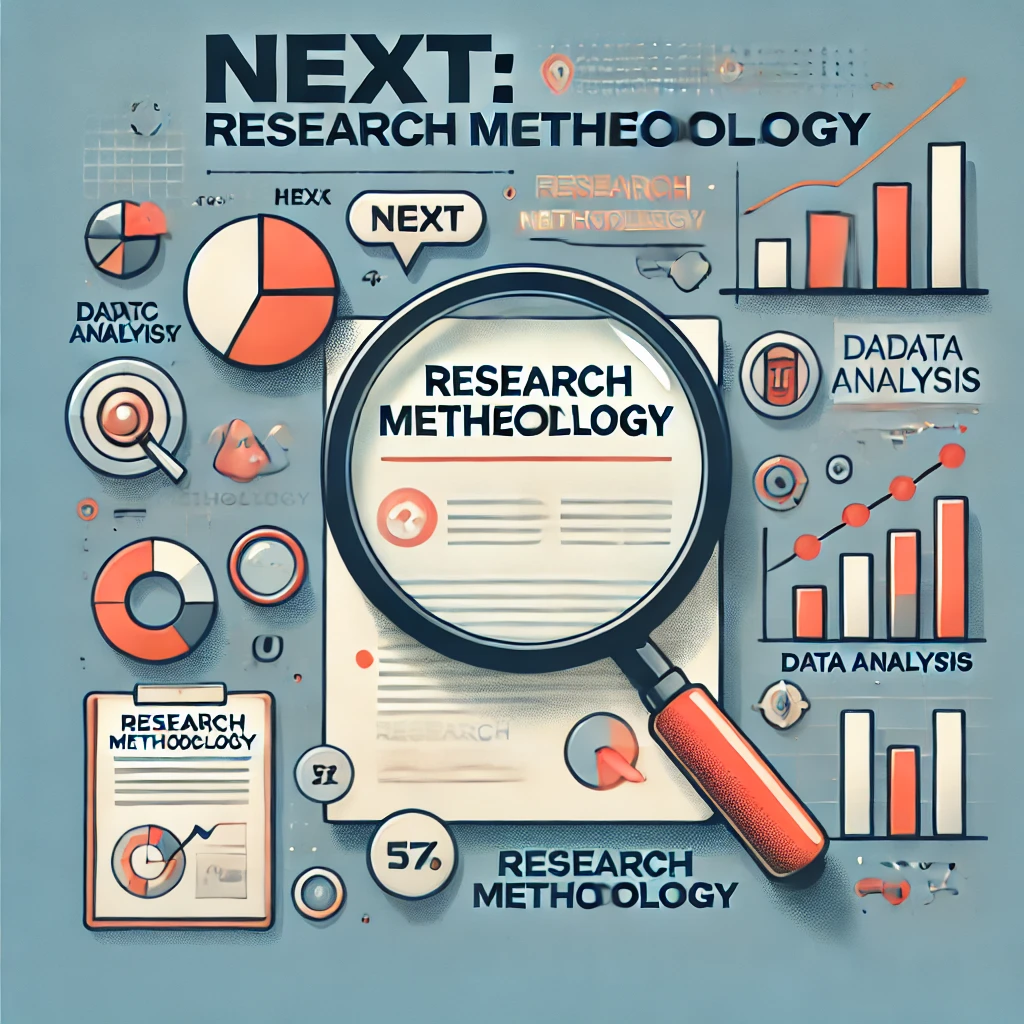 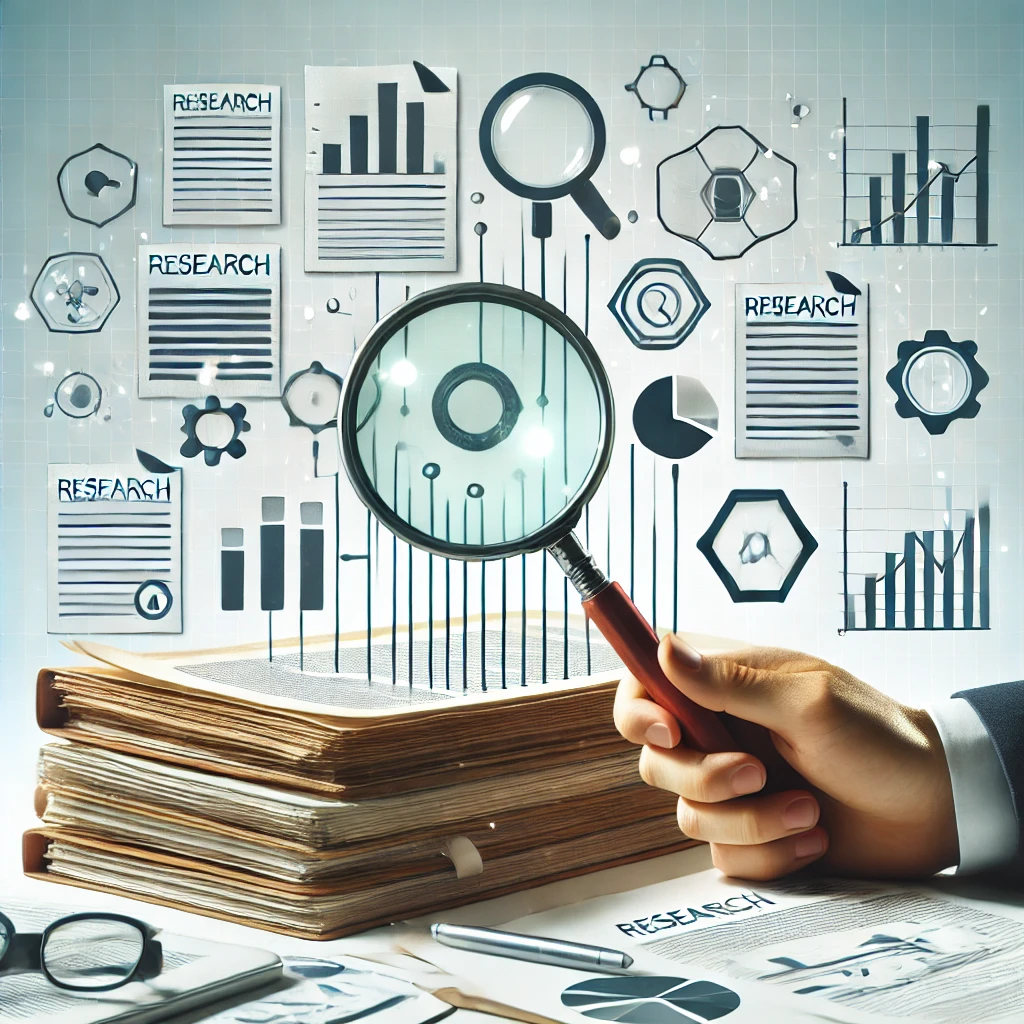 45/46
DĚKUJI ZA POZORNOST